Medidas preventivas frente a COVID-19SECTOR: PELUQUERÍAS E IMAGEN PERSONAL
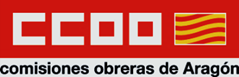 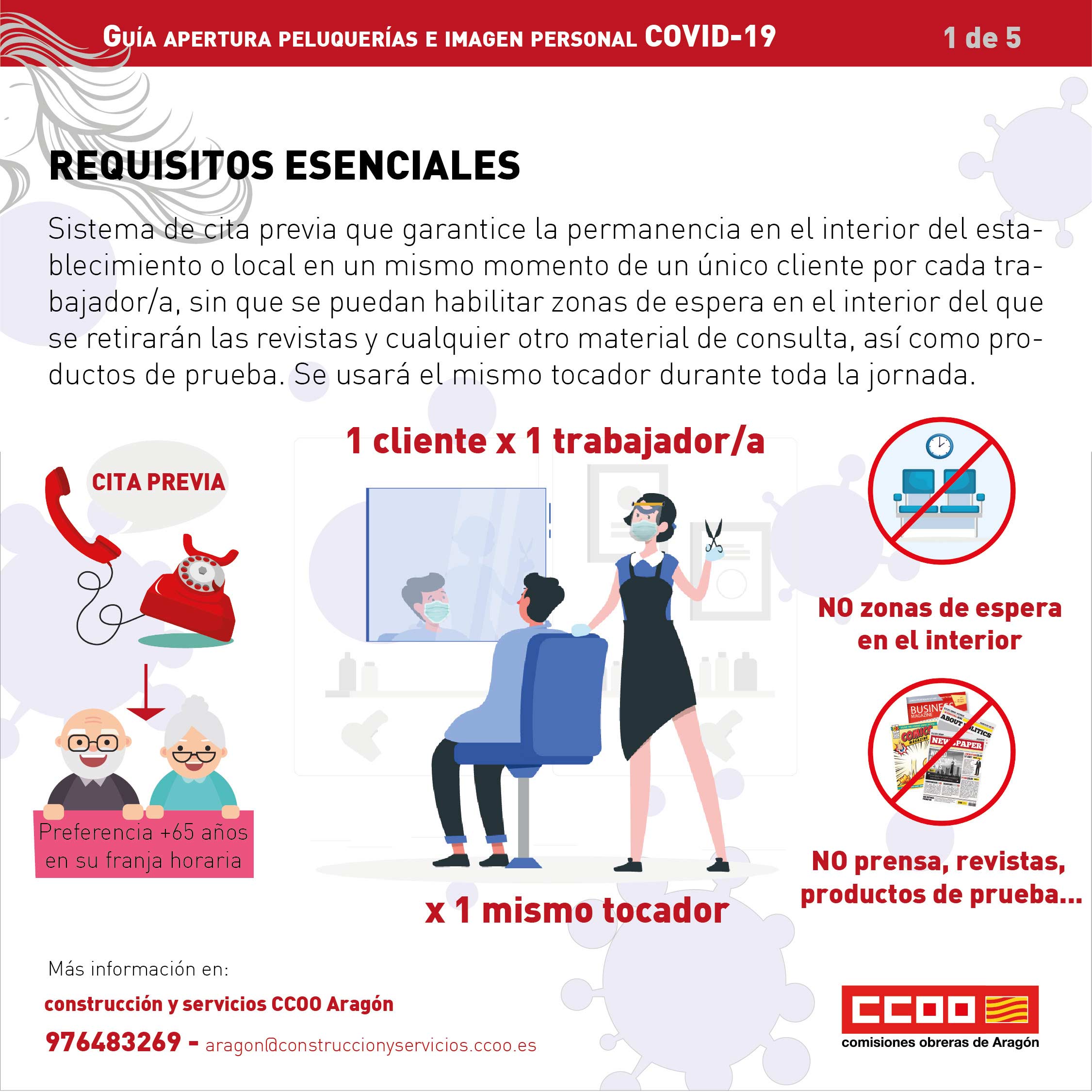 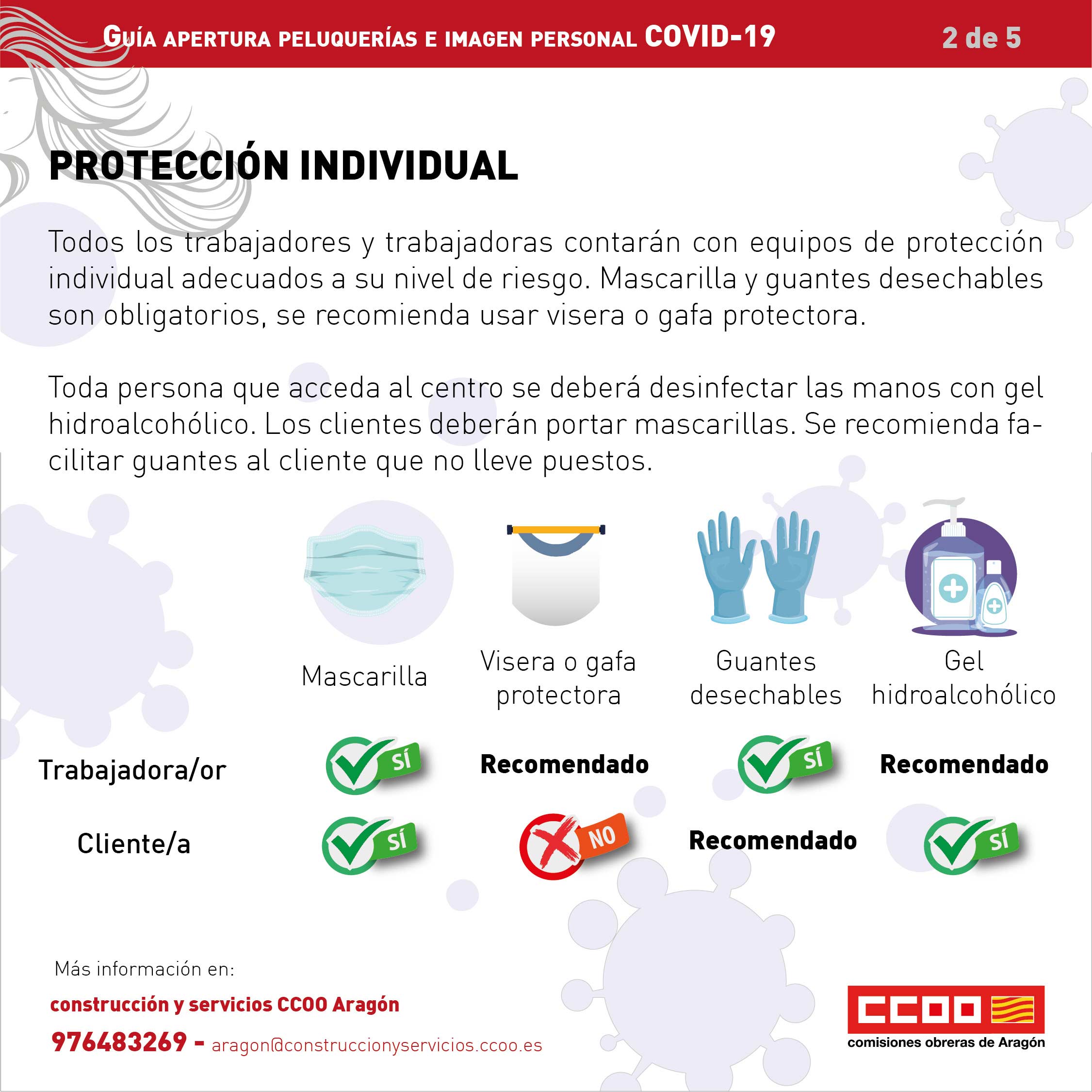 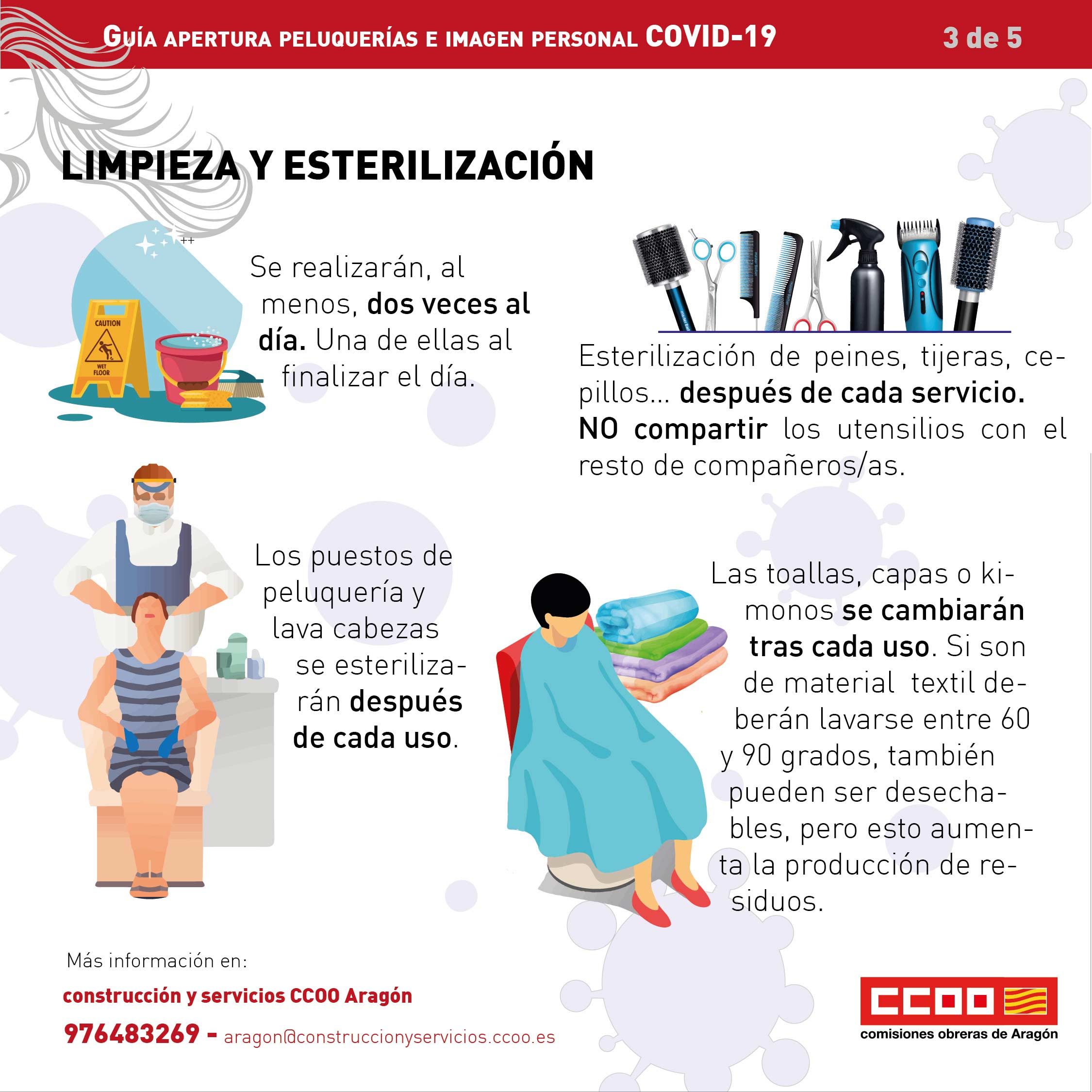 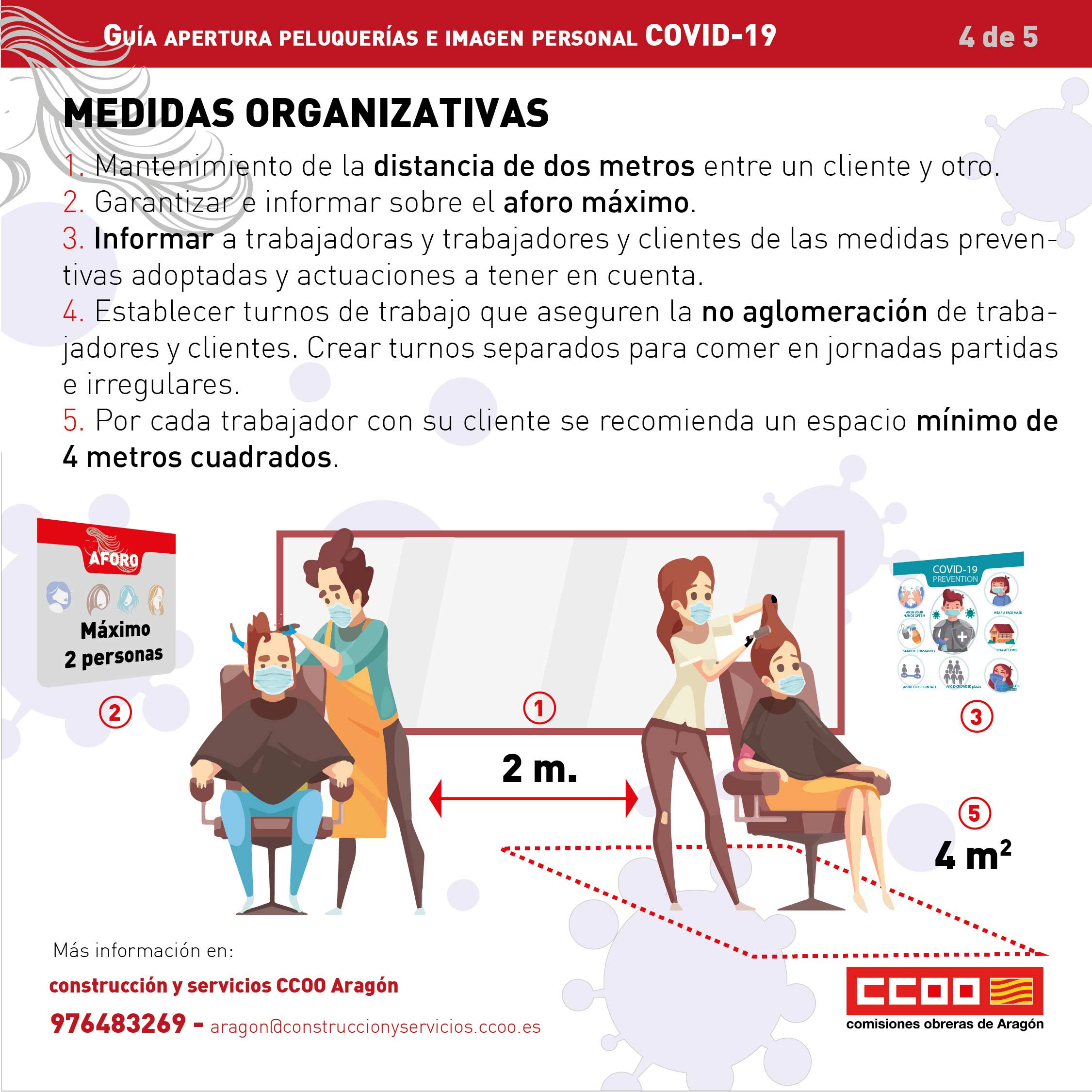 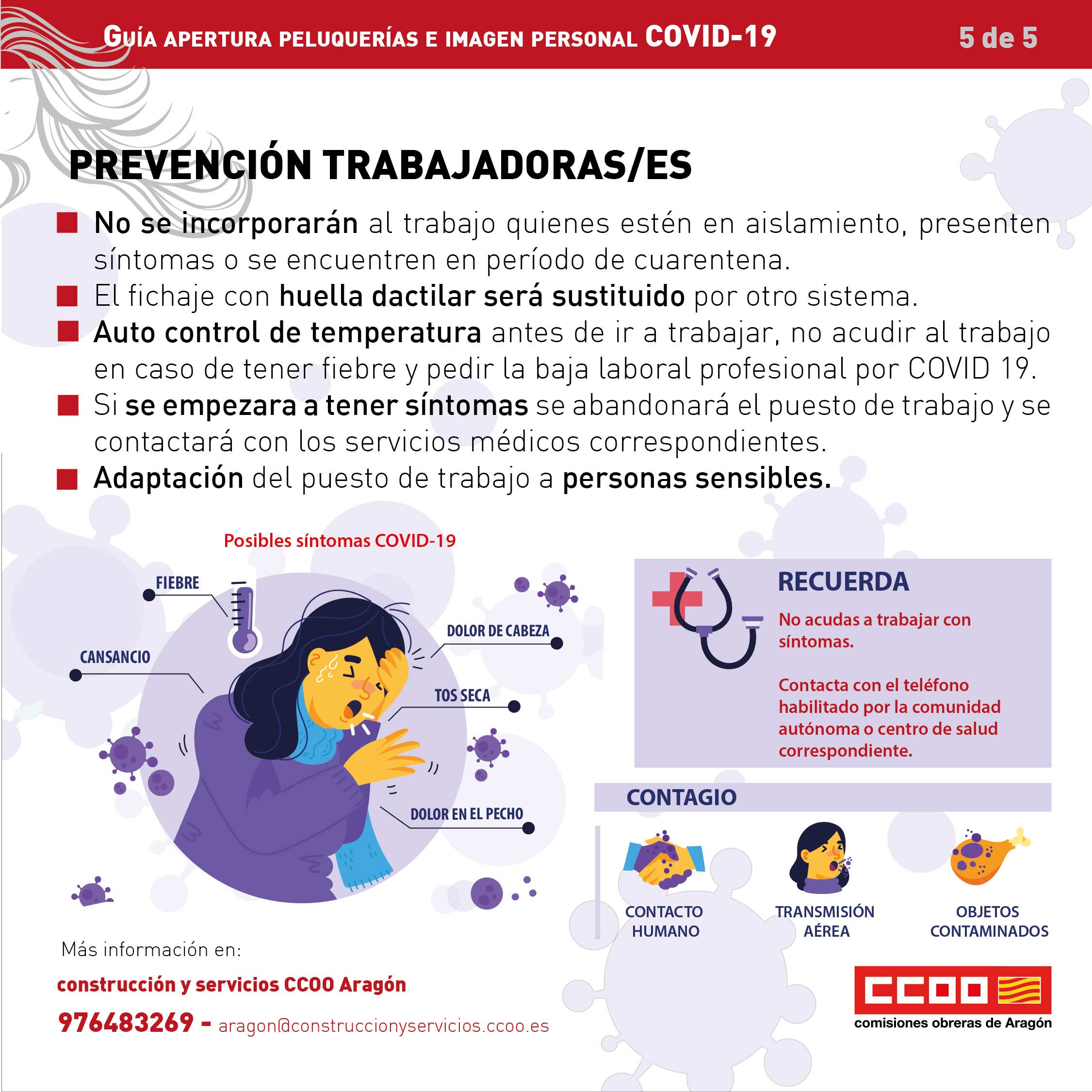